Beltrame JF, Ong P, Crea F
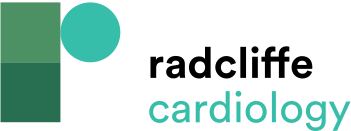 The Evolution of Coronary Artery Spasm: As the Pendulum Swings
Citation: European Cardiology Review 2023;18:e52.
https://doi.org/10.15420/ecr.2023.08
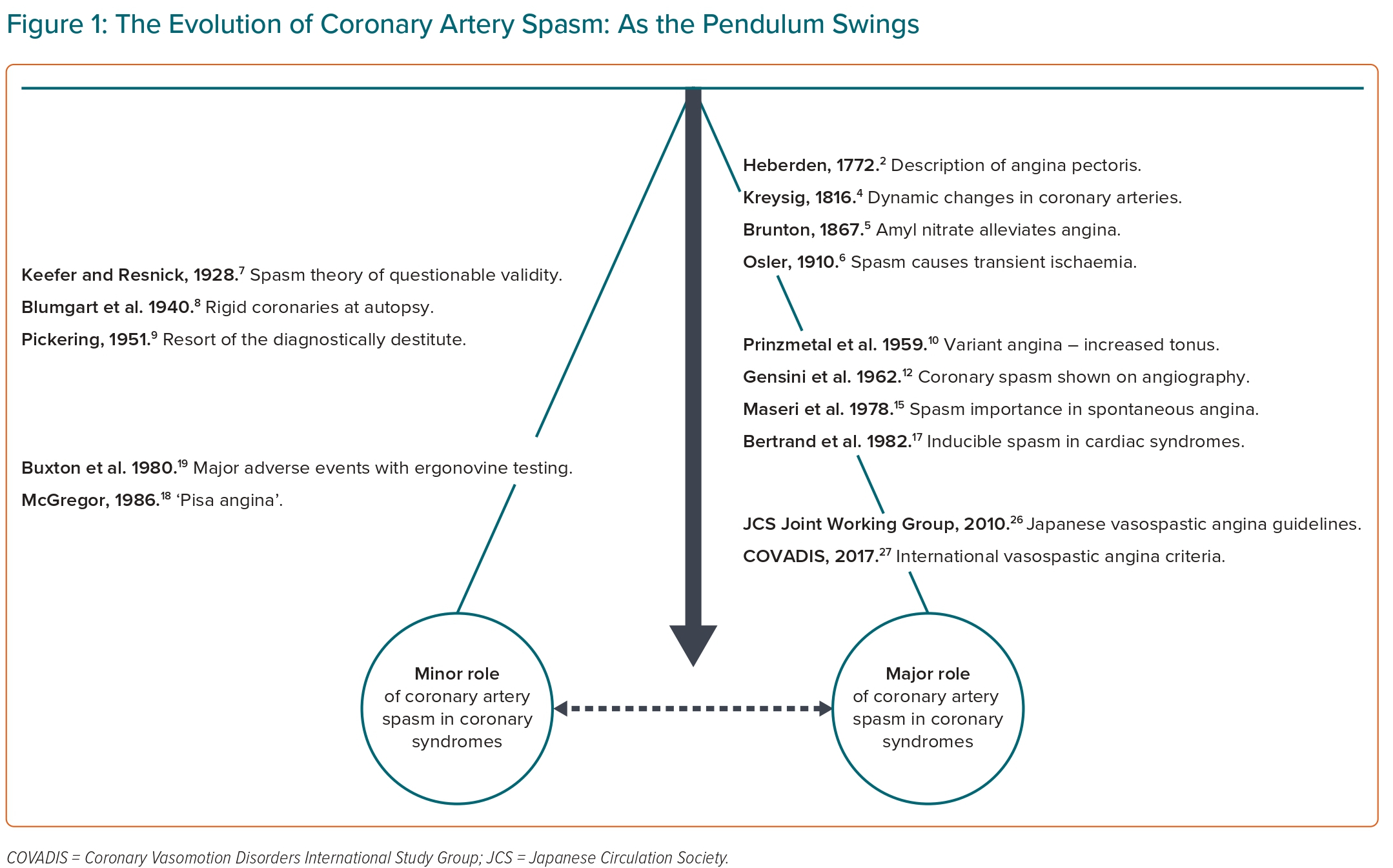